Lecture 35
CSE 331
Nov 22, 2024
Reflection 2 has been graded
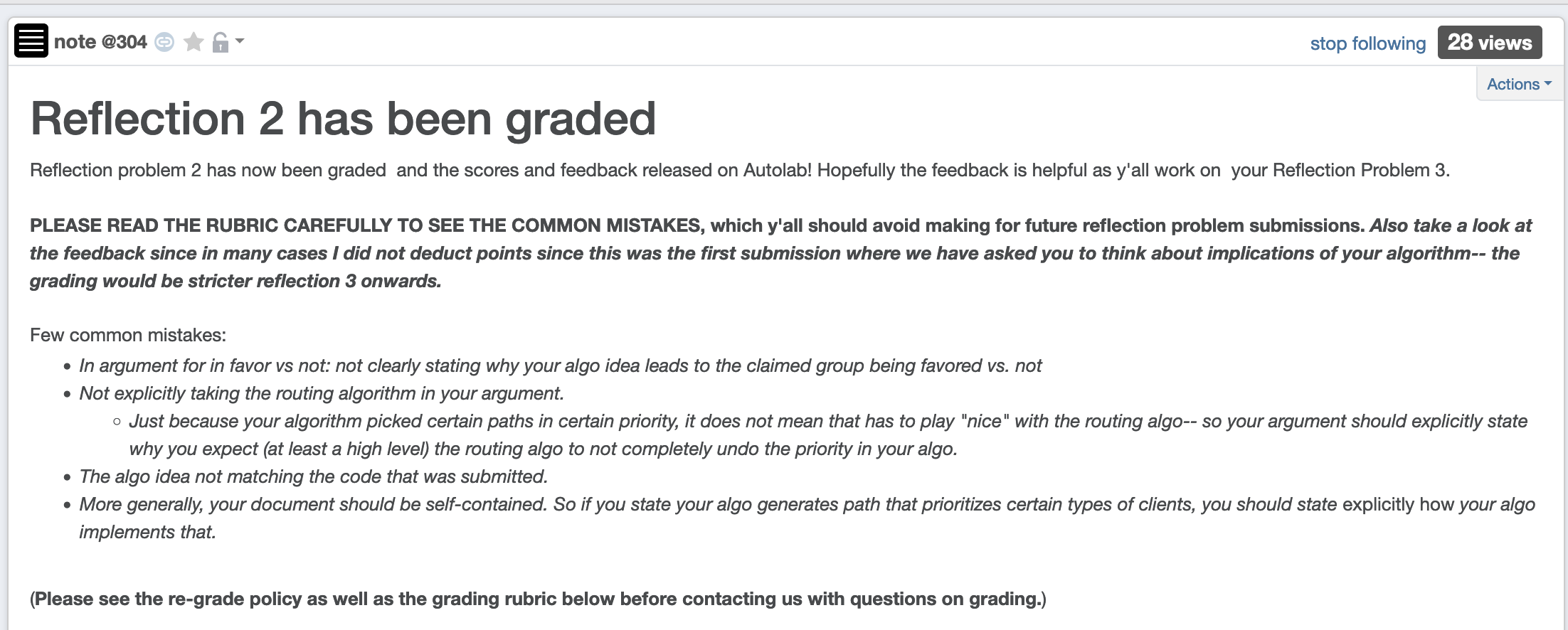 Sample final exam
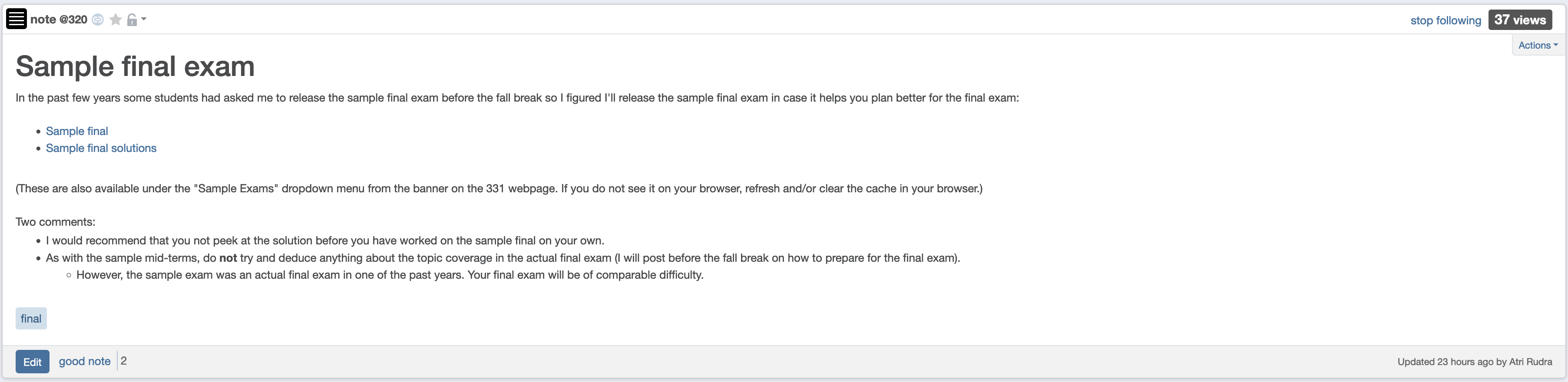 Bring UB card to final exam
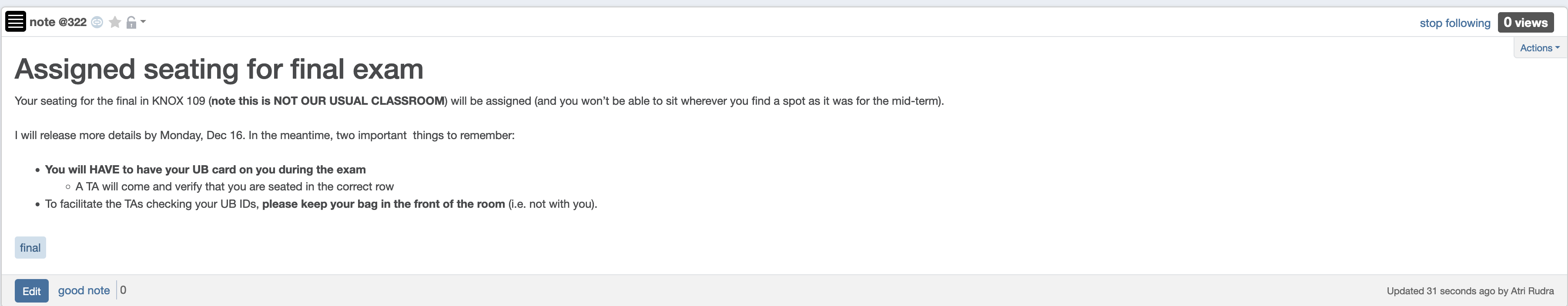 Final exam post
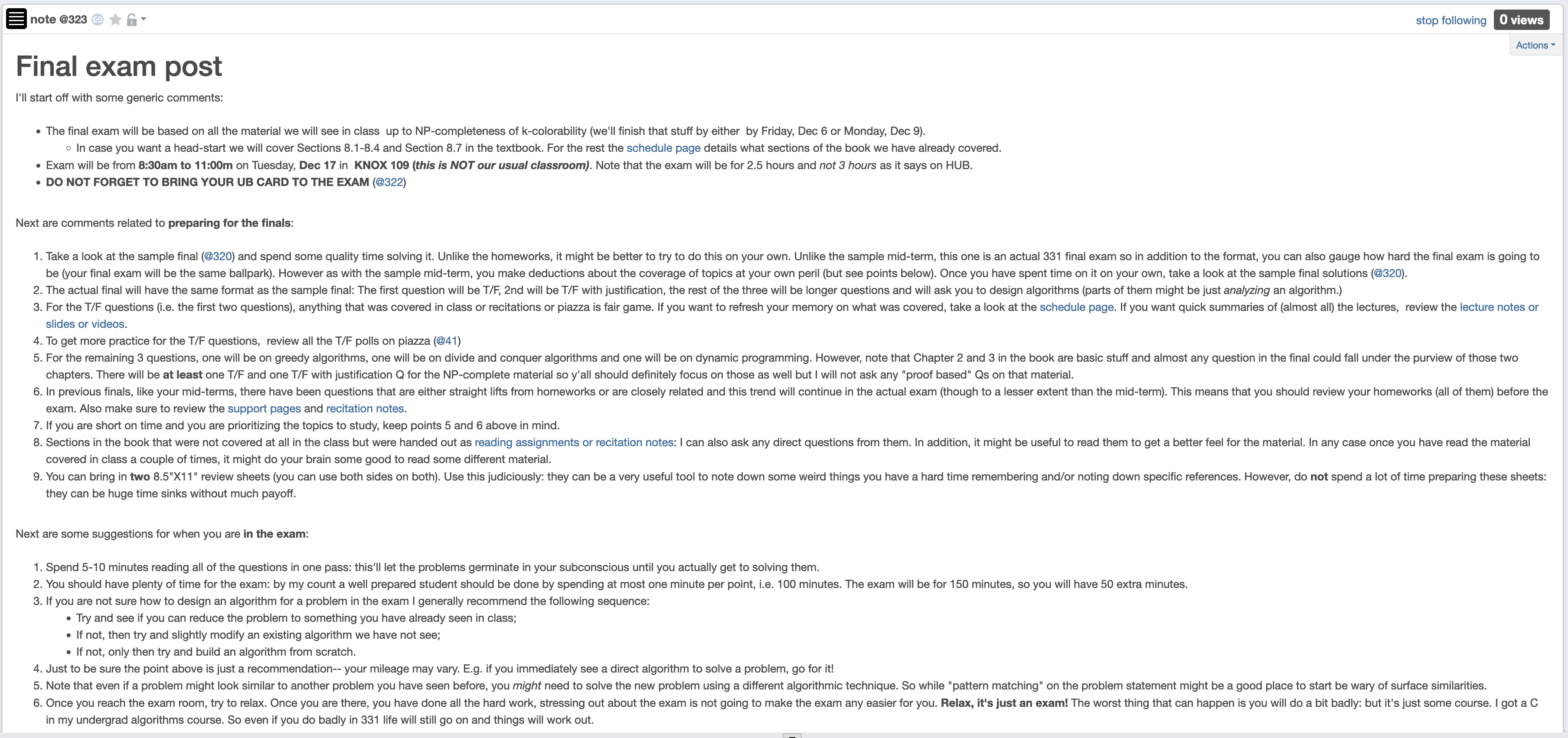 In case you missed it
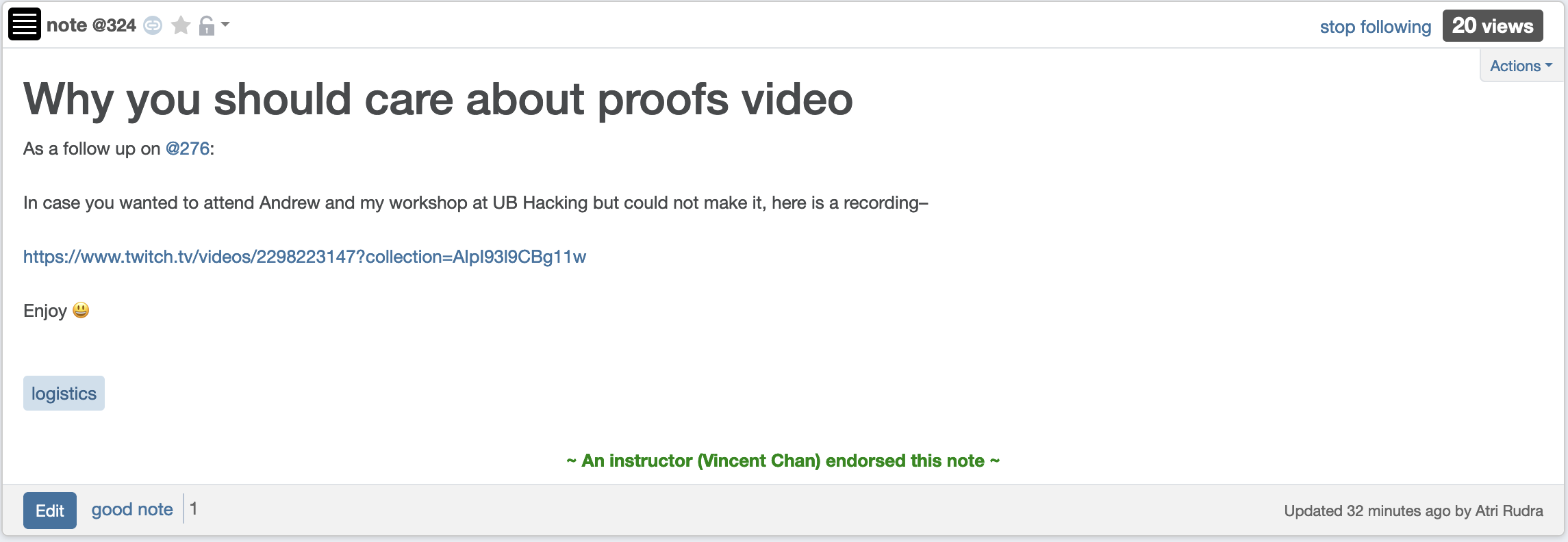 Longest path problem
Given G, does there exist a simple path of length n-1 ?
Questions?
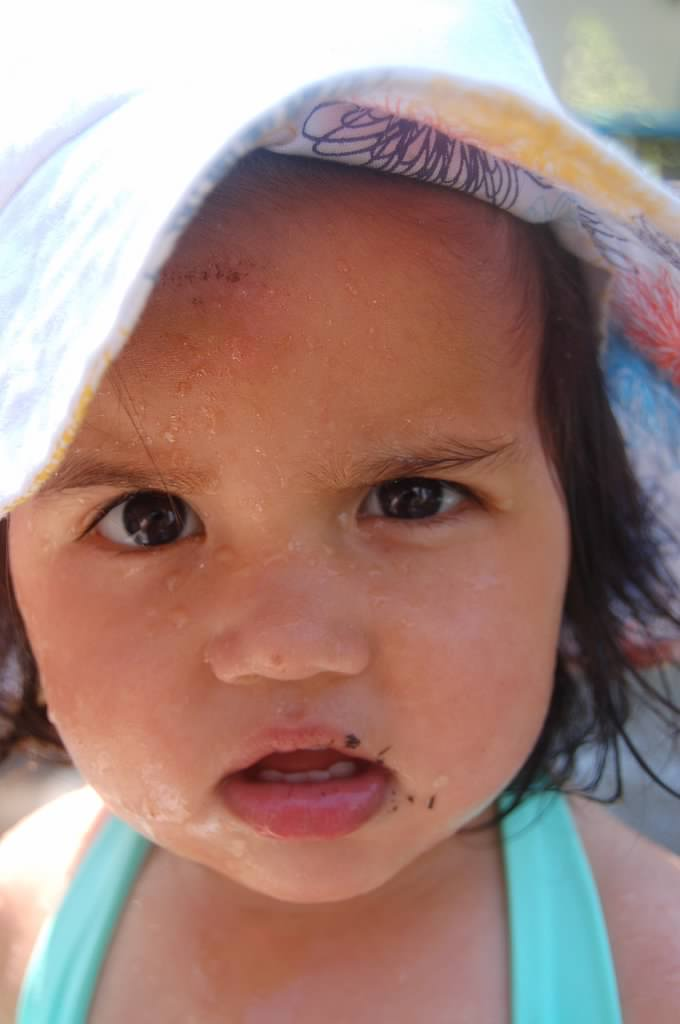 Longest vs Shortest Paths
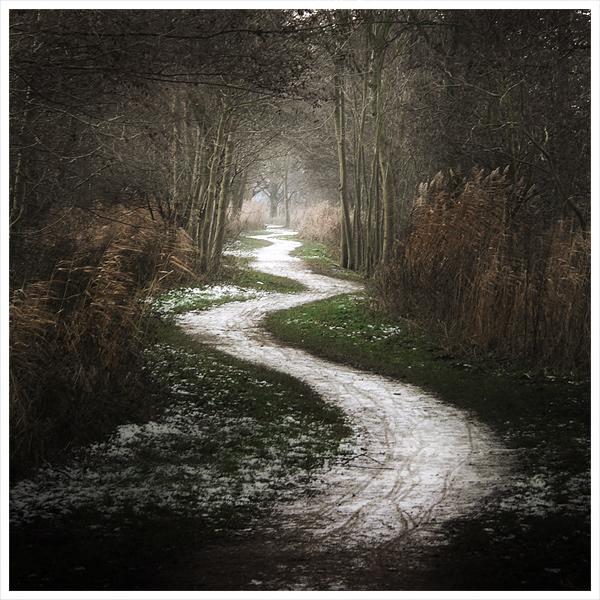 Two sides of the “same” coin
Shortest Path problem
Can be solved by a polynomial time algorithm
Is there a longest path of length n-1?
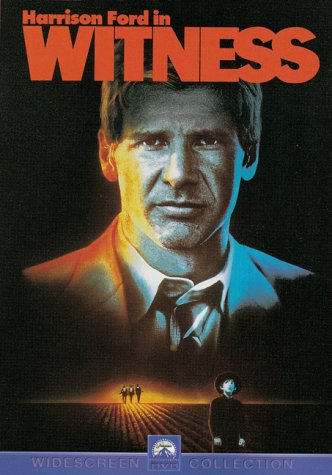 Given a path can verify in polynomial time if the answer is yes
Poly time algo for longest path?
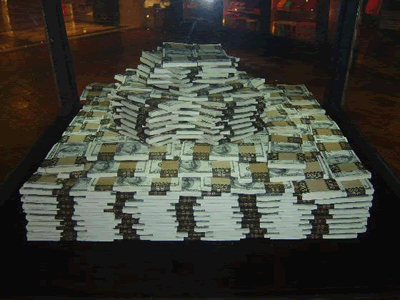 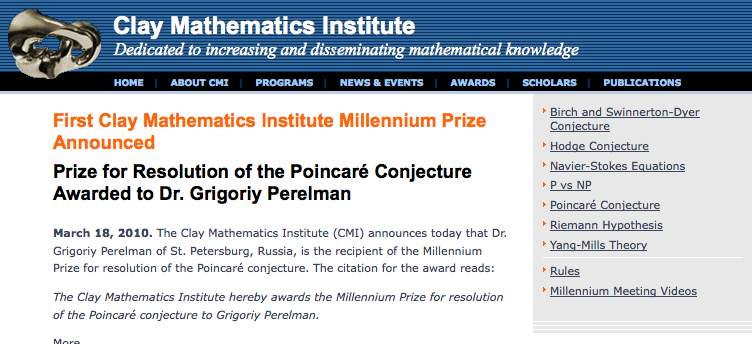 P vs NP question
P: problems that can be solved by poly time algorithms
Is P=NP?
NP: problems that have polynomial time verifiable witness to optimal solution
Alternate NP definition: Guess witness and verify!
Proving P ≠ NP
Pick any one problem in NP and show it cannot be solved in poly time
Pretty much all known proof techniques provably will not work
Proving P = NP
Will make cryptography collapse
Compute the encryption key!
Prove that all problems in NP can be solved by polynomial time algorithms
Solving any ONE problem in here in poly time will prove P=NP!
NP
NP-complete problems
A book on P vs. NP
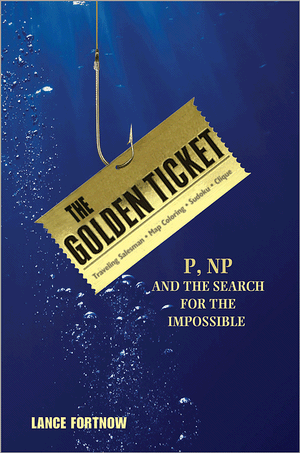 Questions?
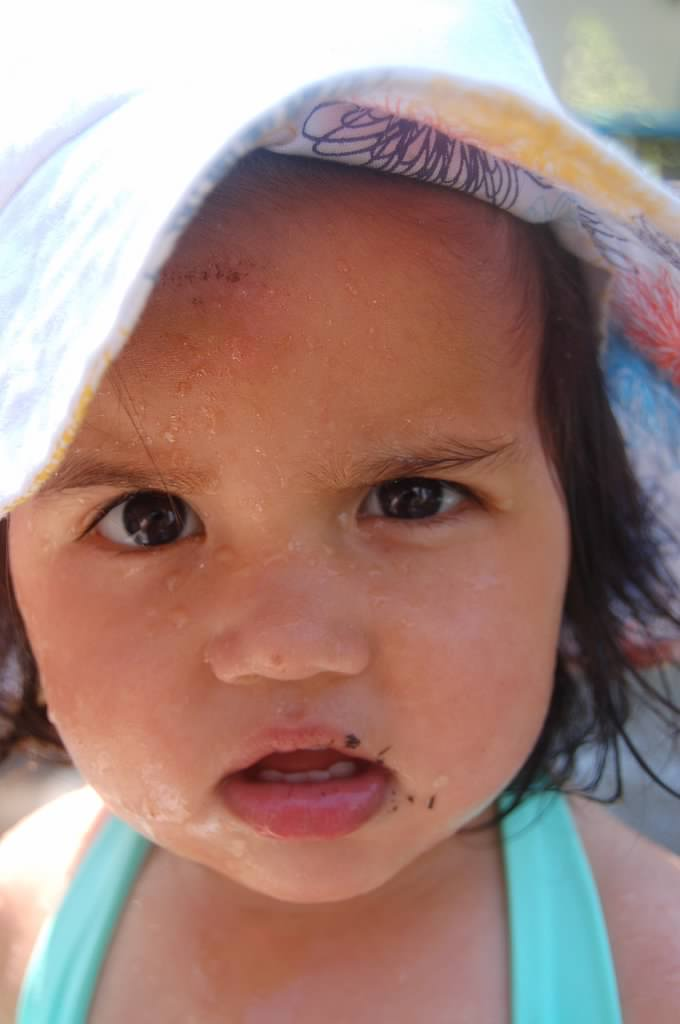 The course so far…
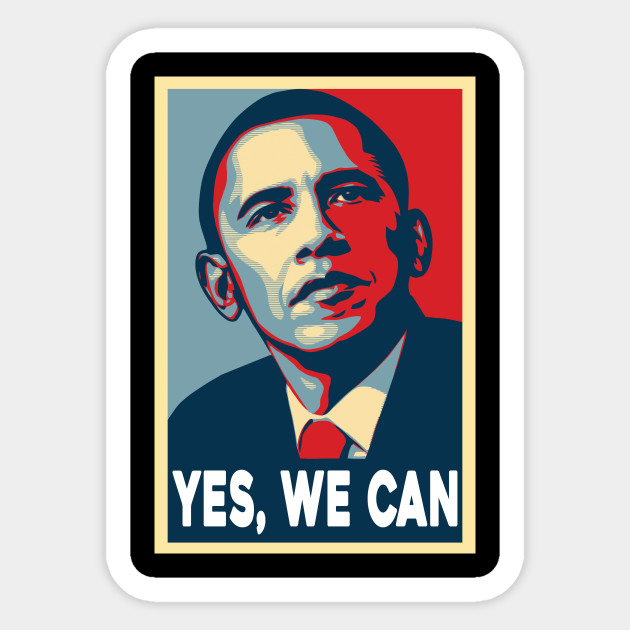 https://www.teepublic.com/sticker/1100935-obama-yes-we-can
The rest of the course…
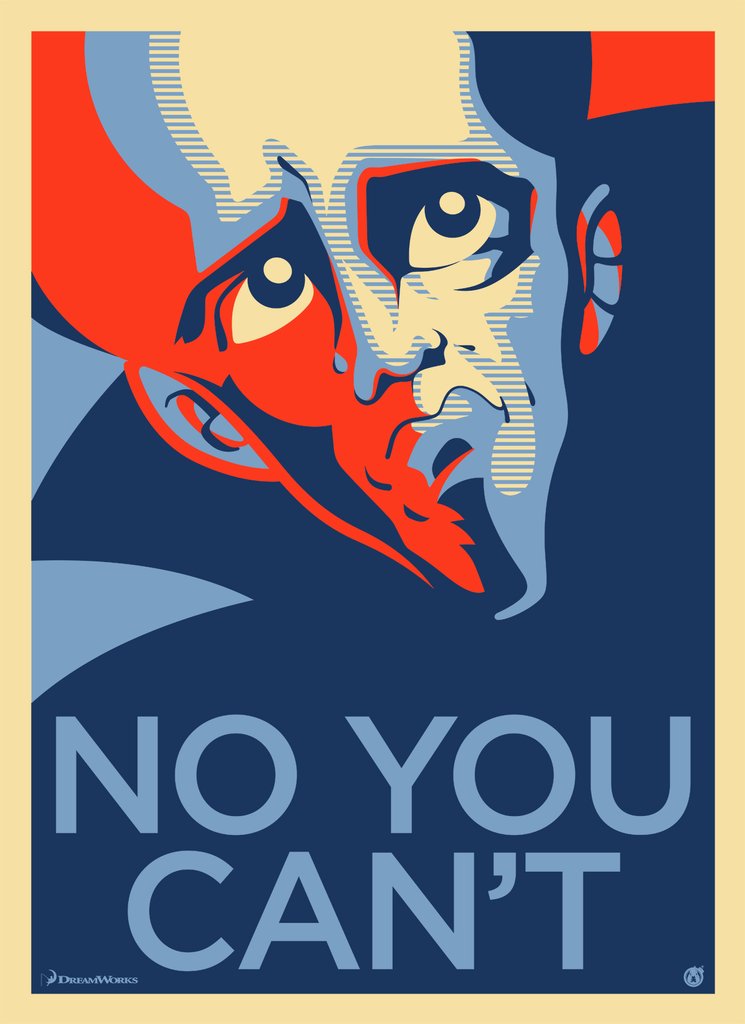 Under certain assumptions,
https://www.madduckposters.com/products/megamind-no-you-cant?variant=13565168320556
Questions?
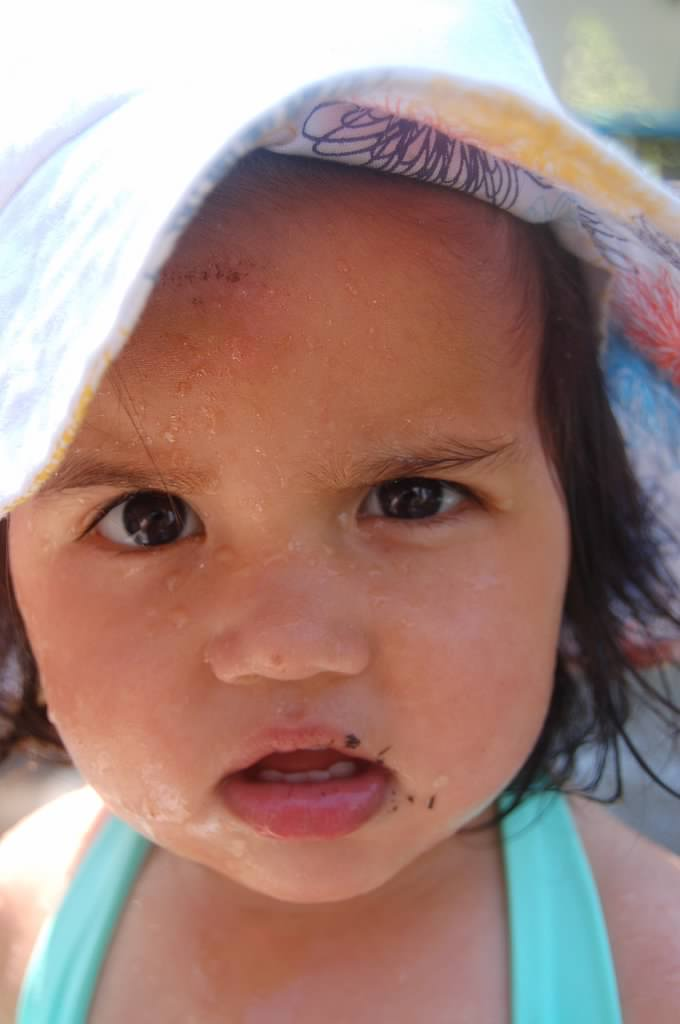 No, you can’t– what does it mean?
NO algorithm will be able to solve a problem in polynomial time
Still for worst-case runtime
No, you can’t take- 1
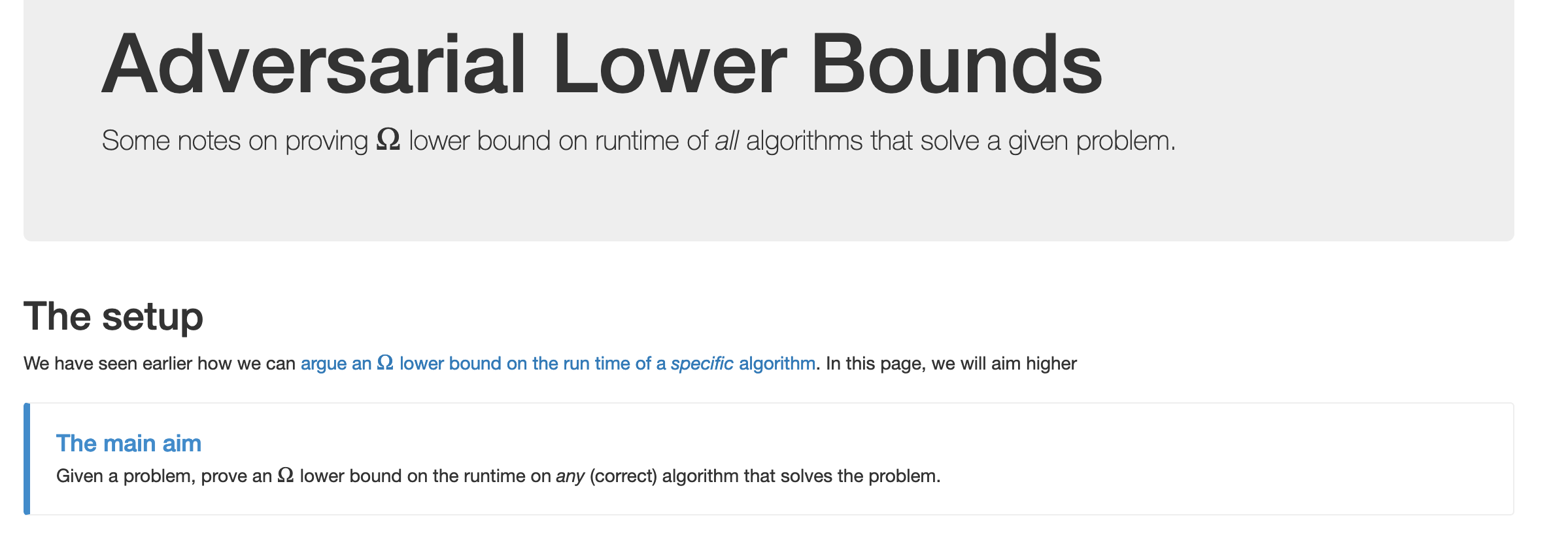 What is the best lower bound you can prove?
No, you can’t take- 2
Lower bounds based on output size
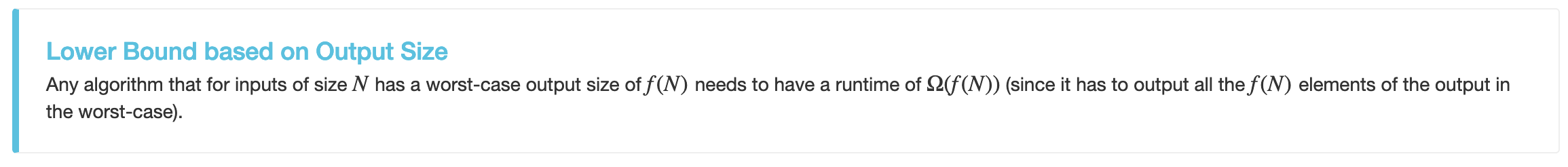 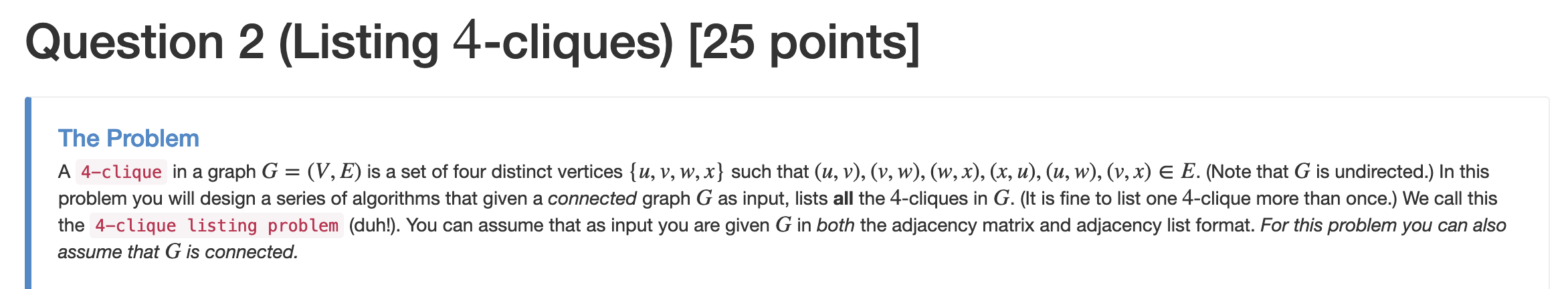 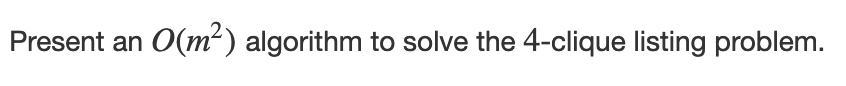 Exists graphs with m2 4-cliques
No, you can’t take- 2
Lower bounds based on output size
On input n, output 2n many ones
Every algo takes (doubly) exponential time
But at heart problem is “trivial”
From now on, output size is always O(N) and could even be binary.
No, you can’t take -3
Argue that a given problem is AS HARD AS
a “known” hard problem
How can we argue something like this?
Reductions
So far: “Yes, we can” reductions
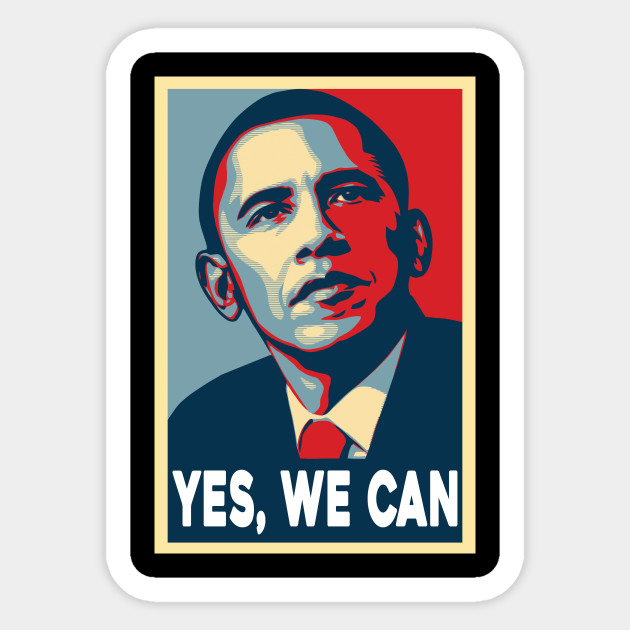 https://www.teepublic.com/sticker/1100935-obama-yes-we-can
Reduce Y to X where X is “easy”
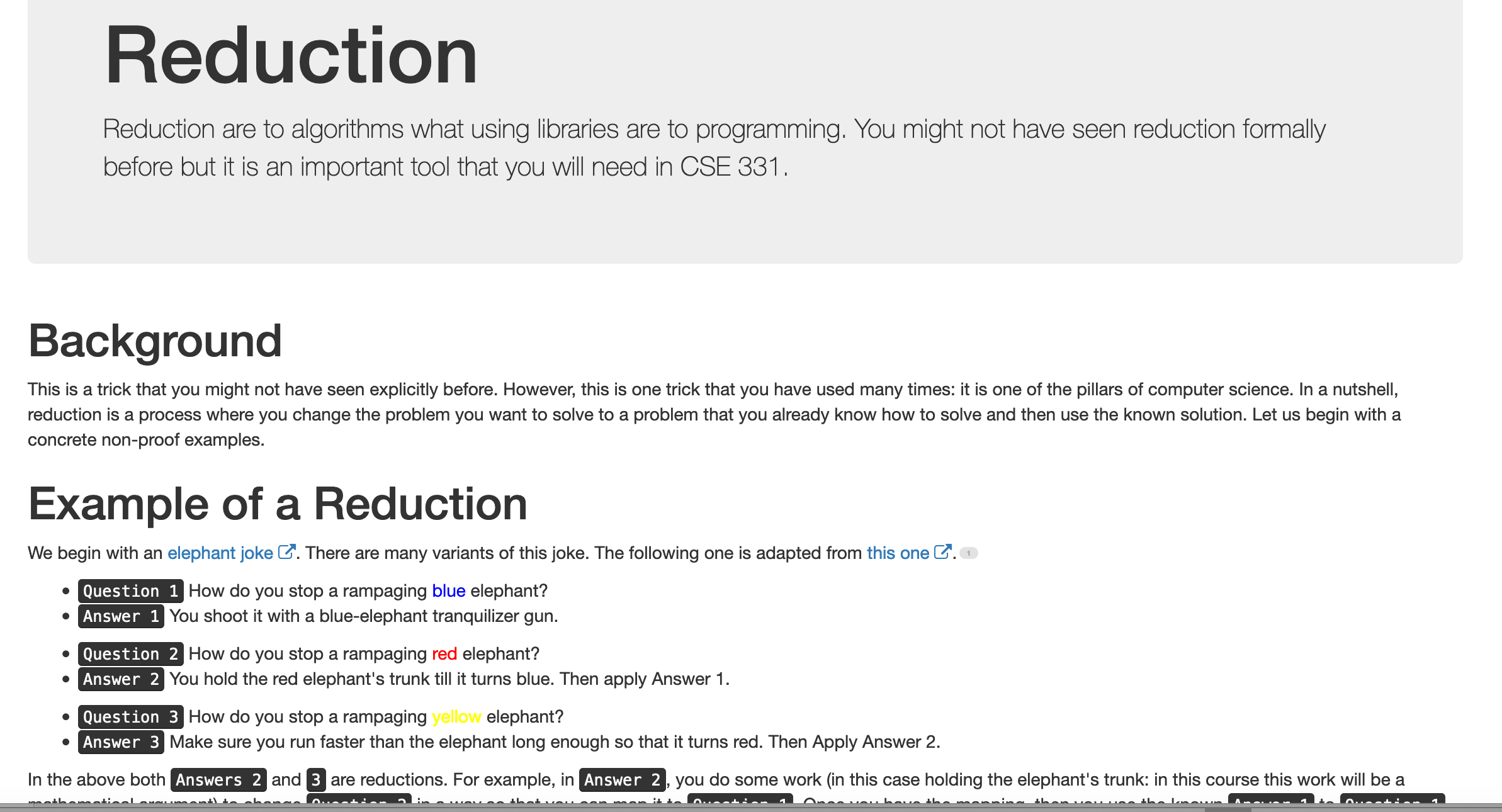 “Yes, we can” reductions (Example)
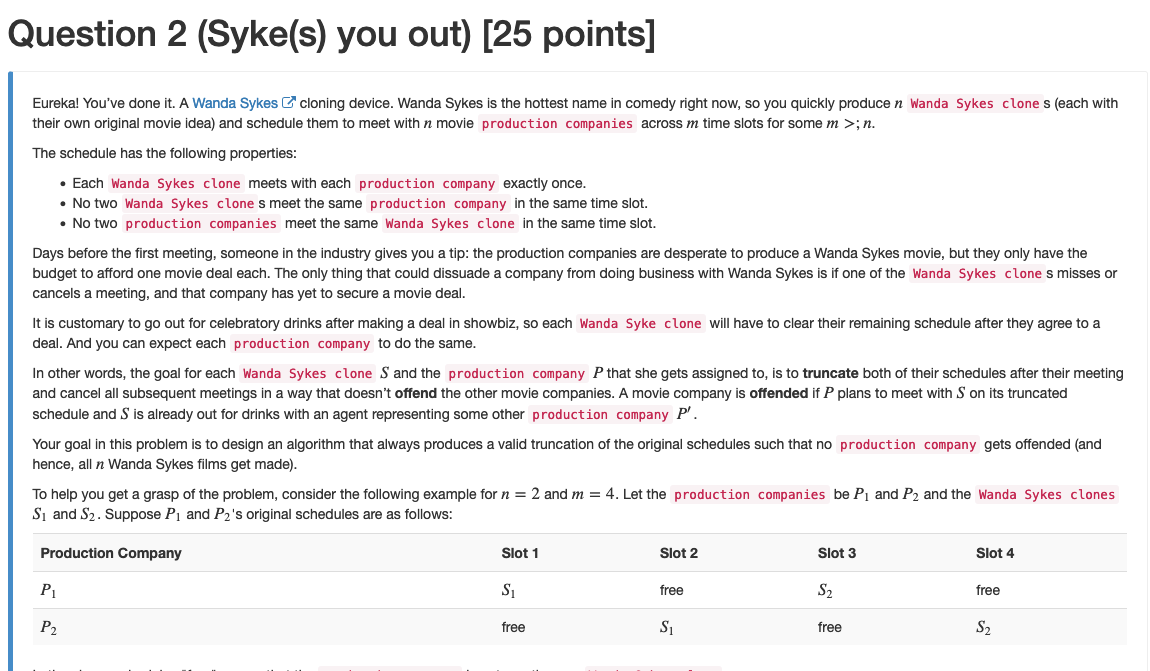 Overview of the reduction
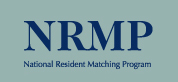 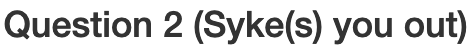 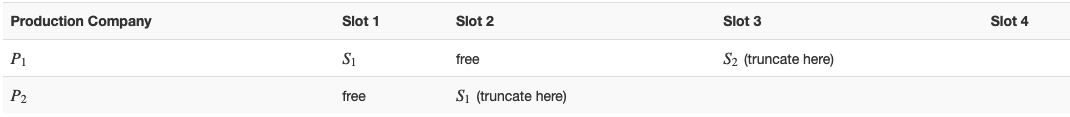 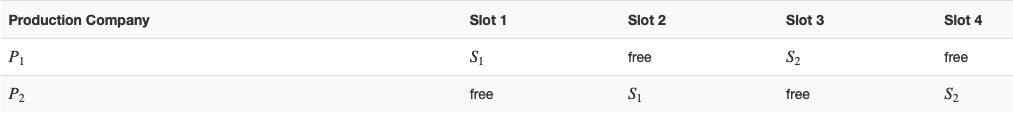 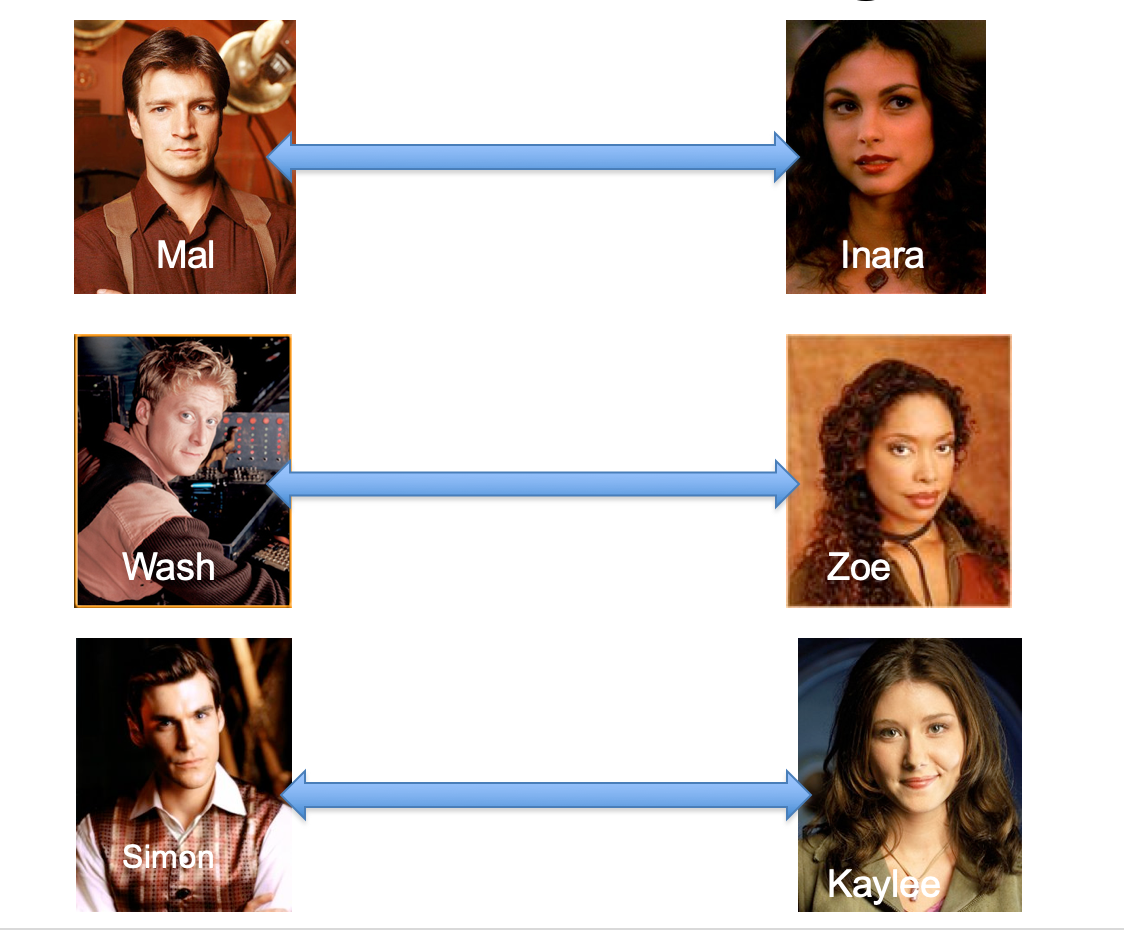 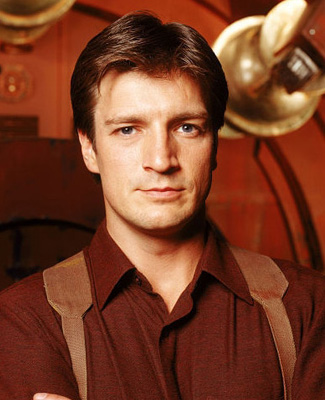 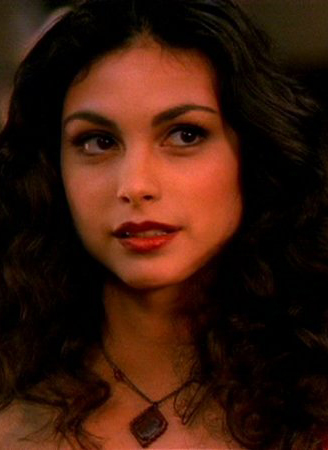 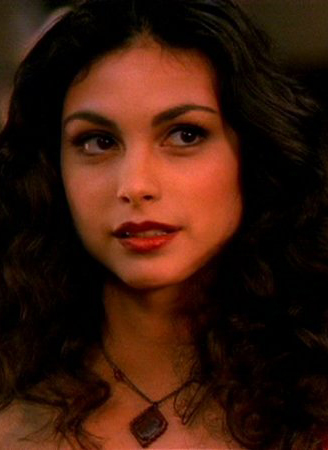 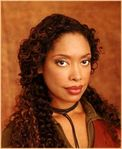 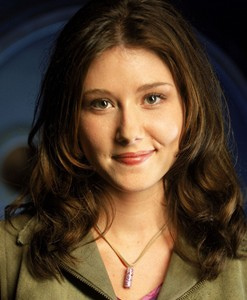 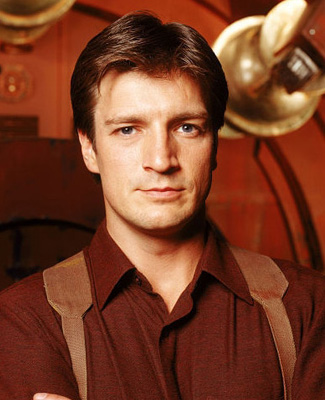 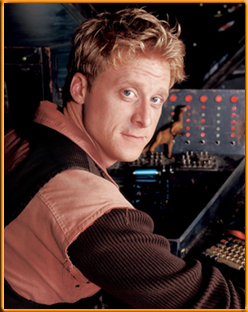 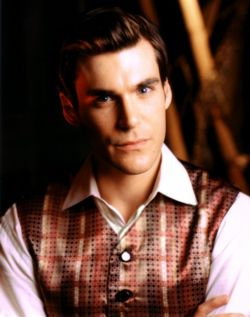 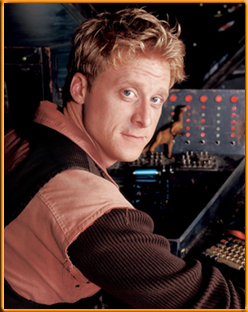 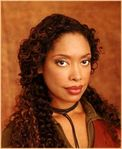 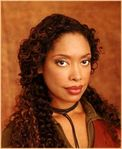 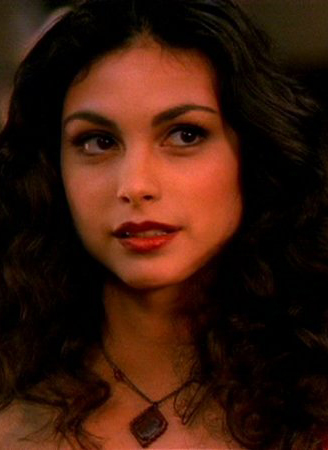 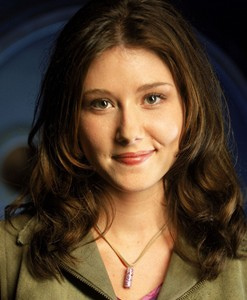 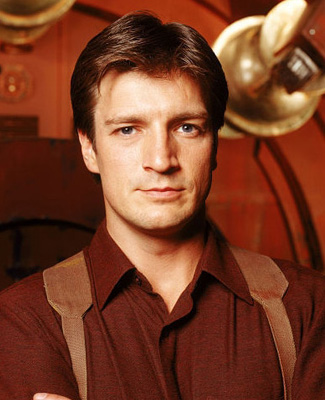 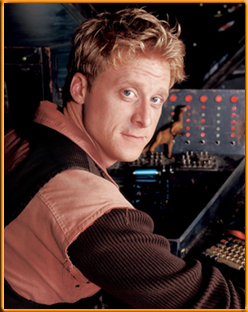 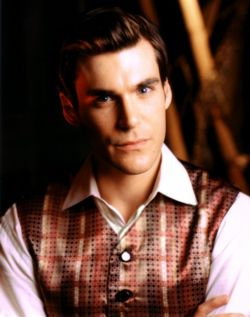 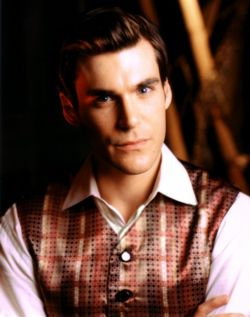 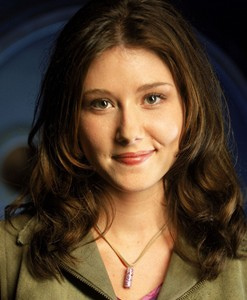 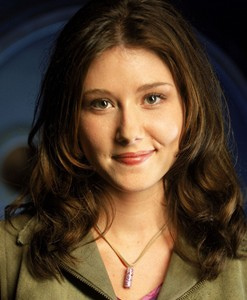 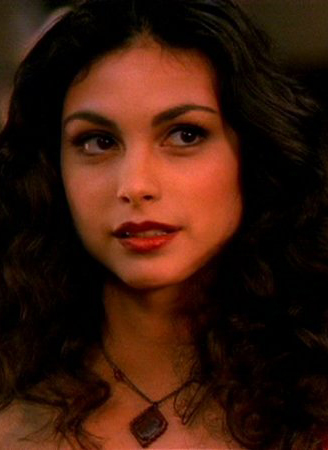 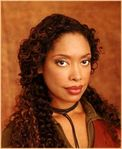 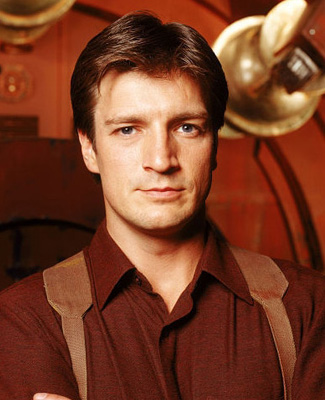 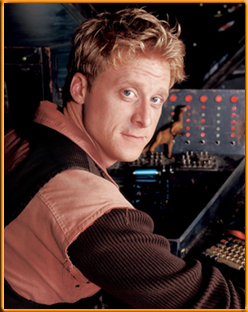 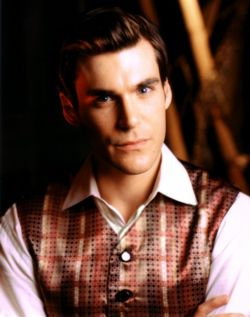 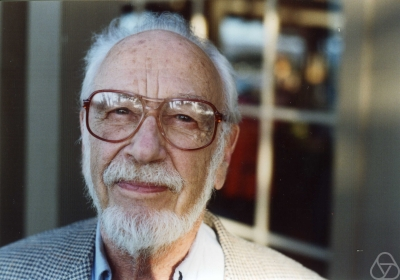 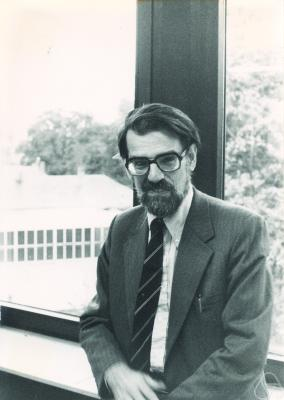 Nothing special about GS algo
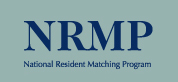 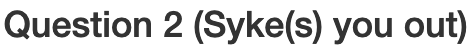 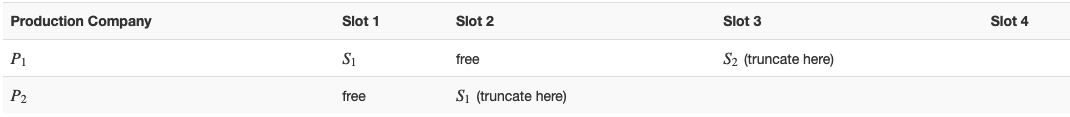 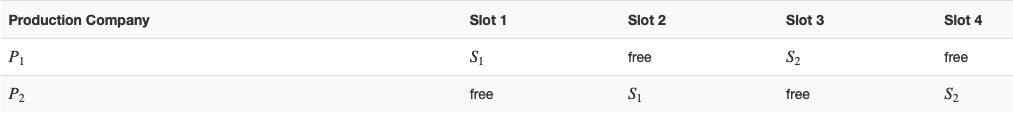 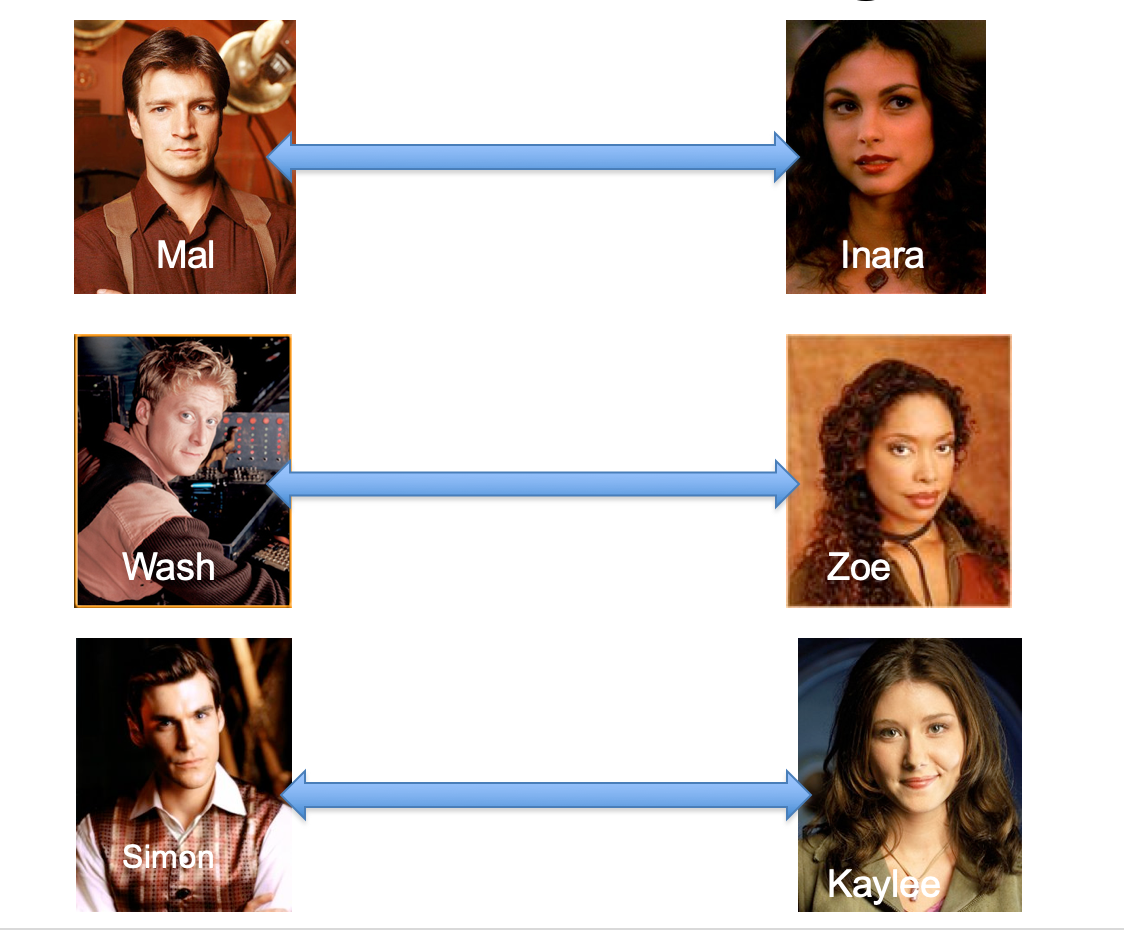 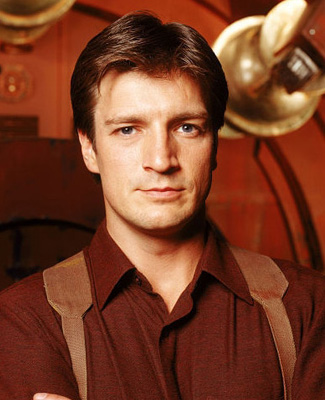 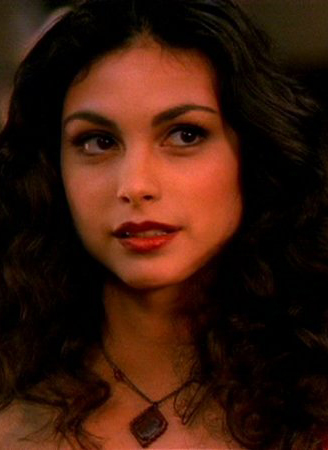 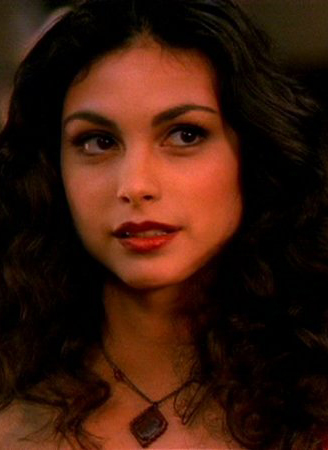 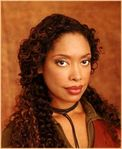 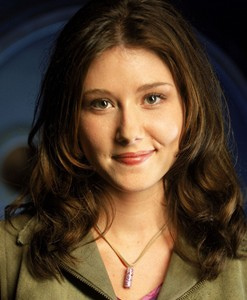 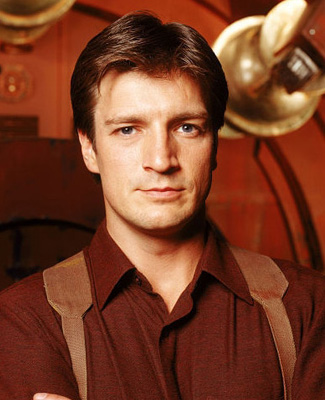 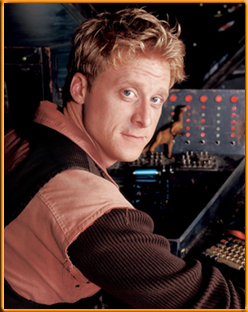 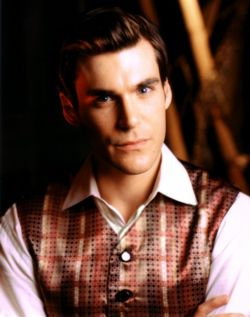 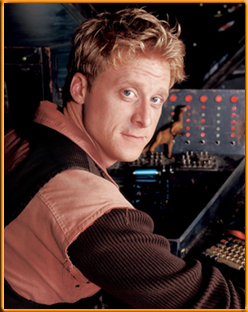 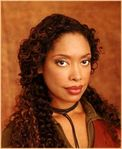 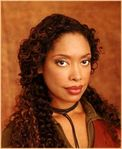 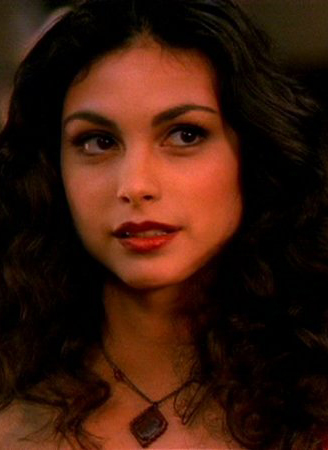 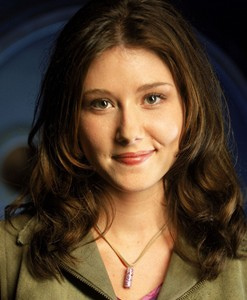 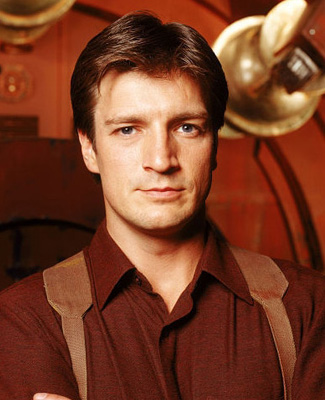 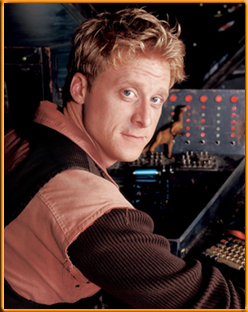 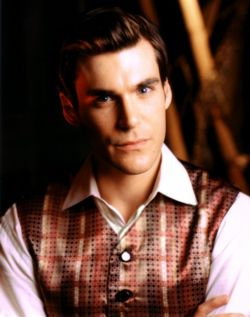 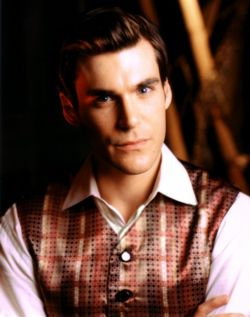 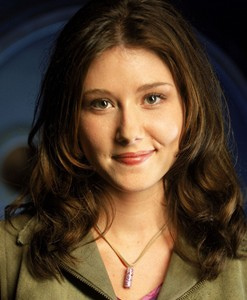 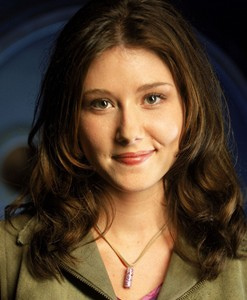 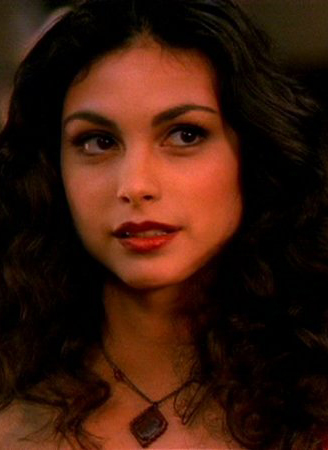 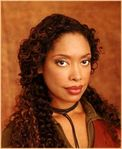 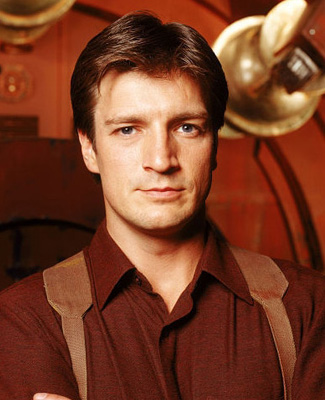 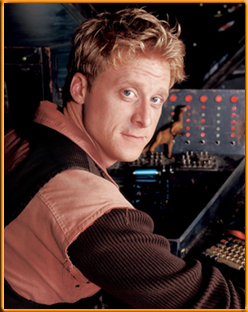 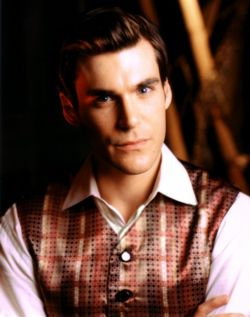 ANY algo for stable matching problem works!
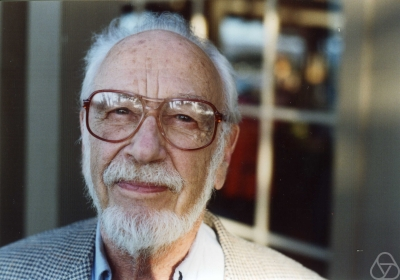 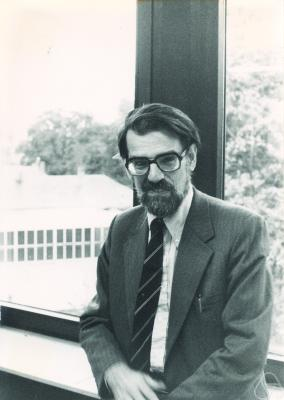 Another observation
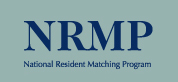 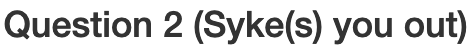 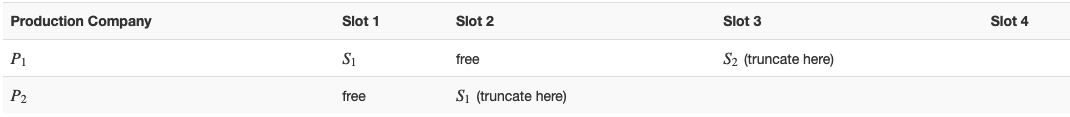 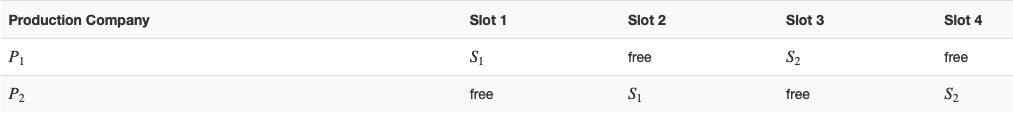 Poly time steps
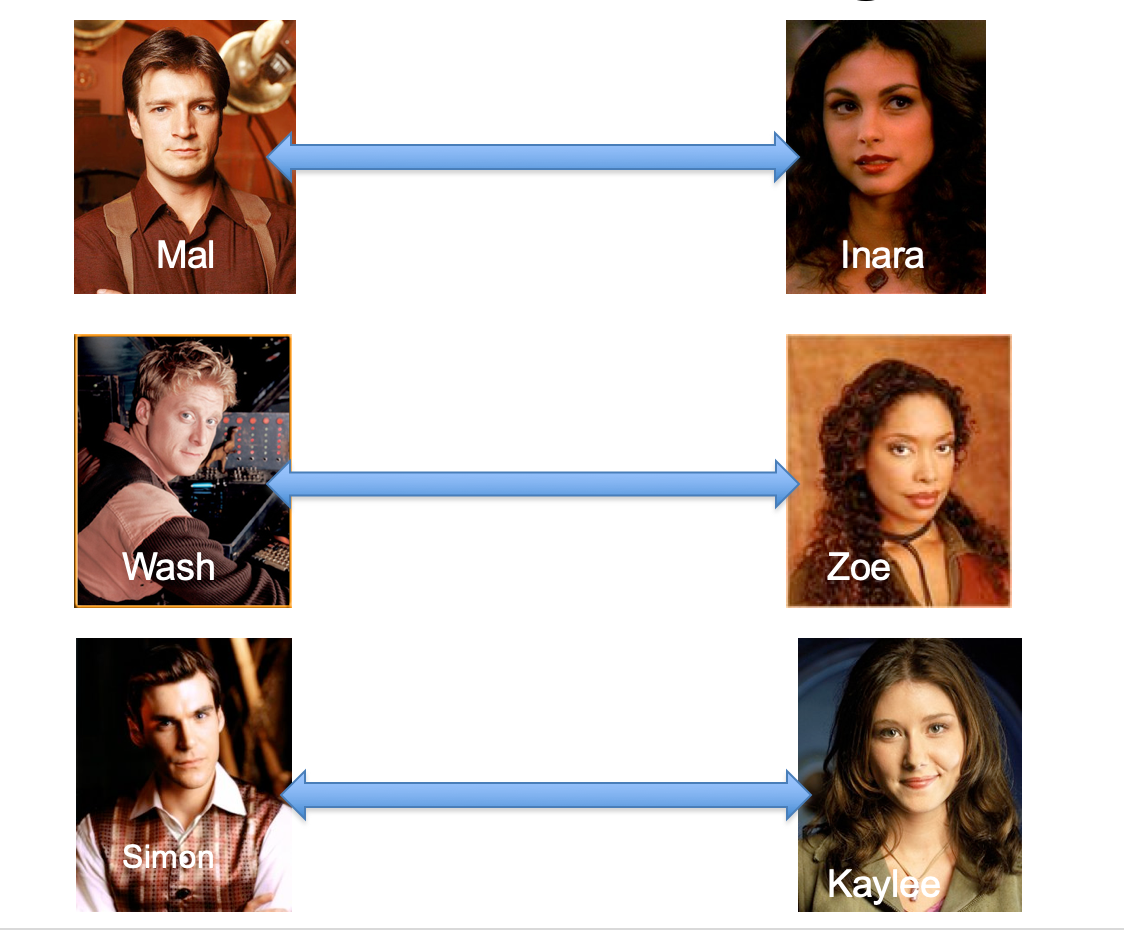 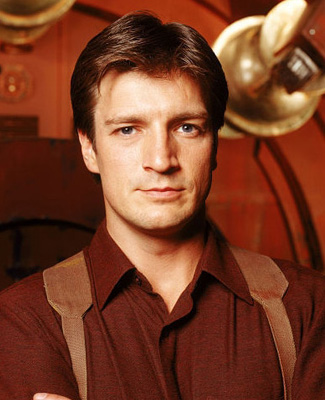 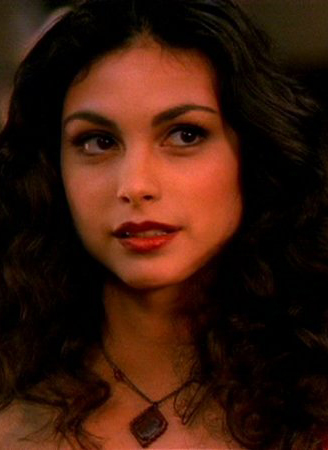 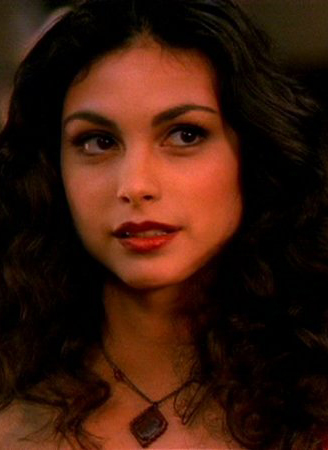 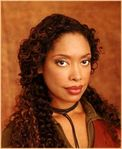 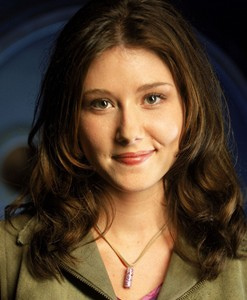 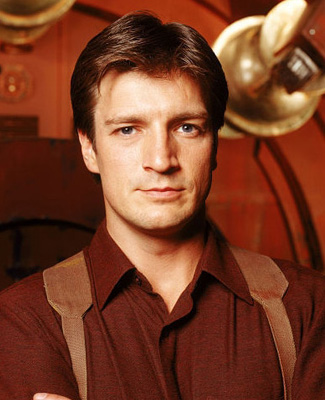 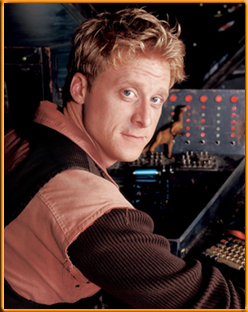 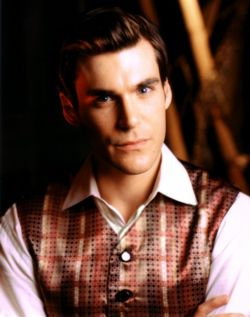 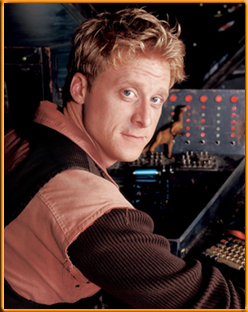 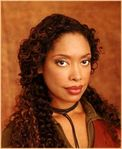 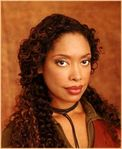 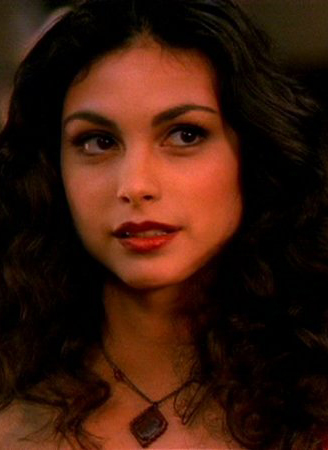 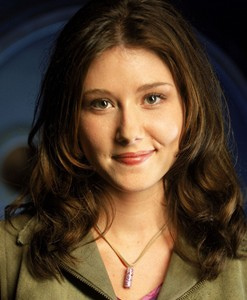 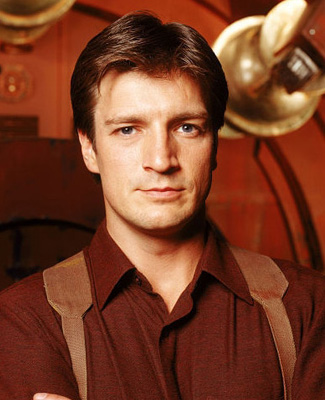 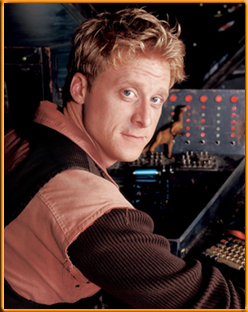 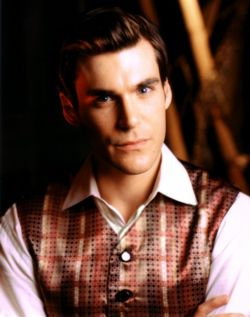 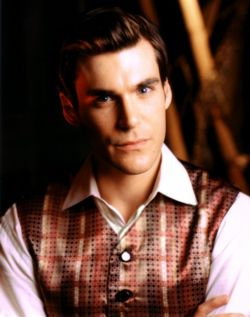 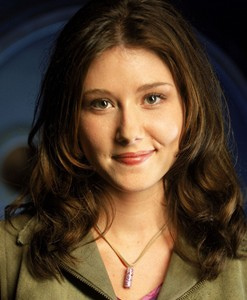 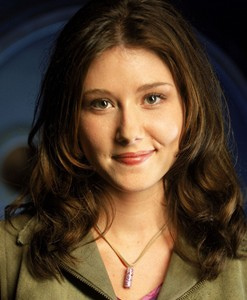 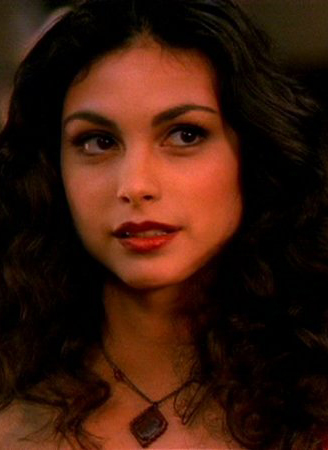 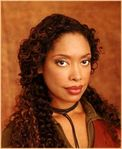 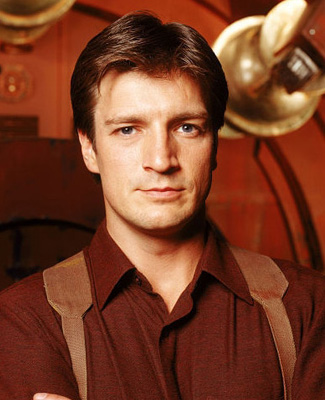 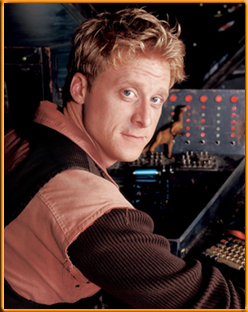 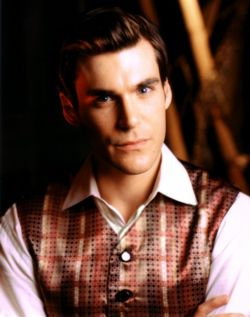 ANY algo for stable matching problem works!
Poly time reductions
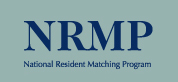 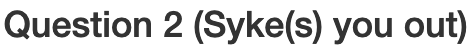 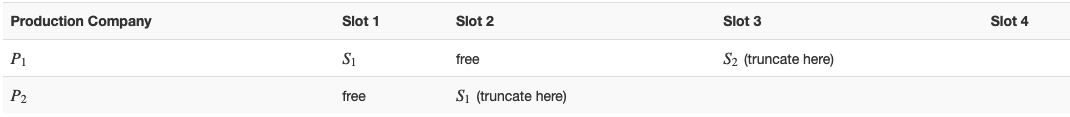 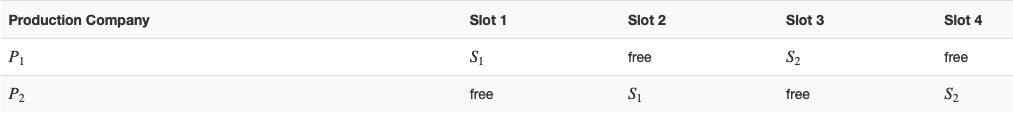 Poly time steps
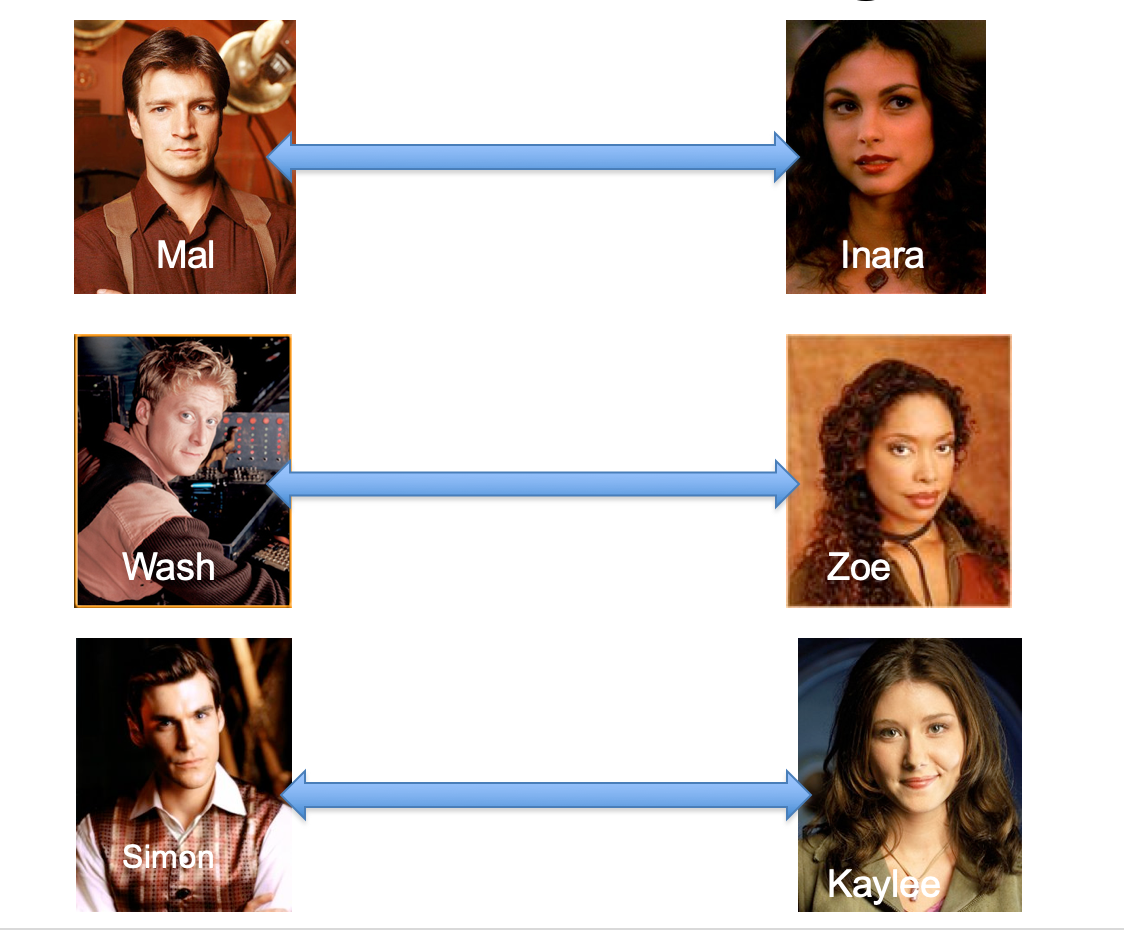 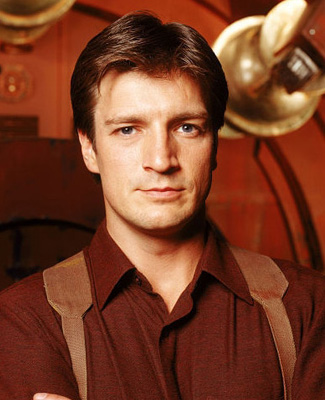 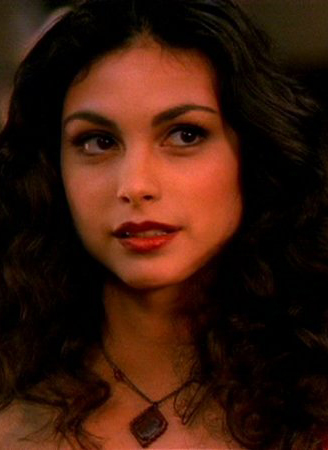 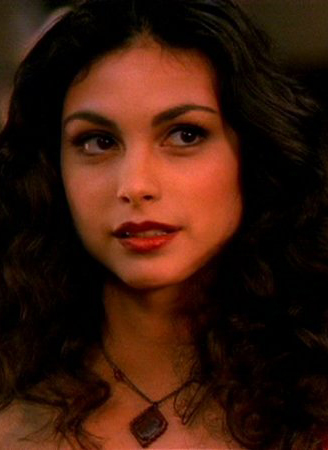 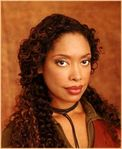 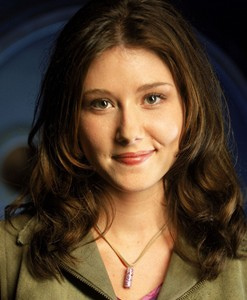 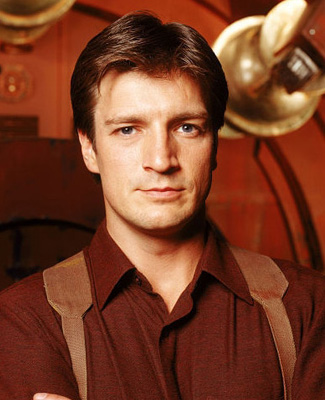 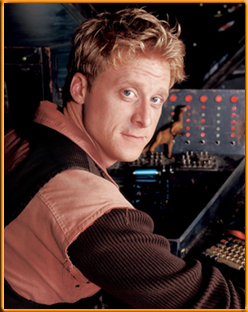 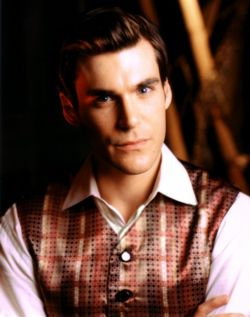 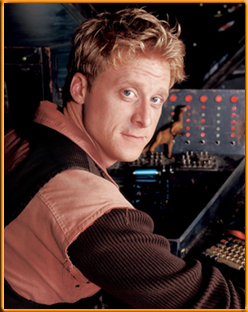 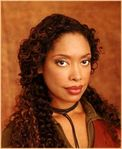 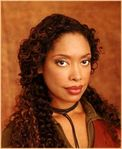 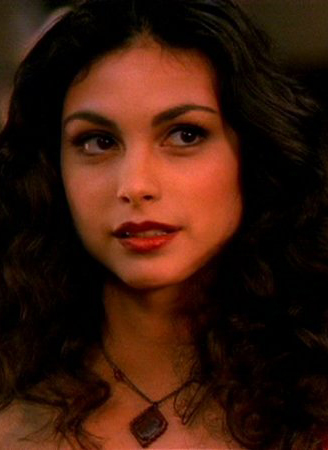 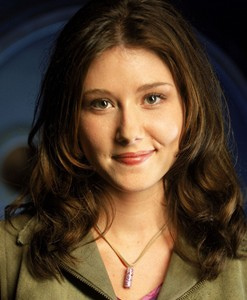 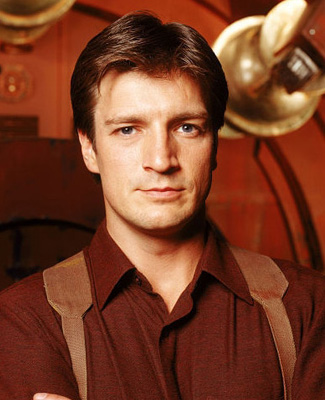 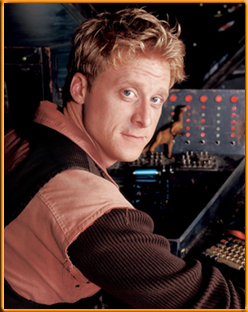 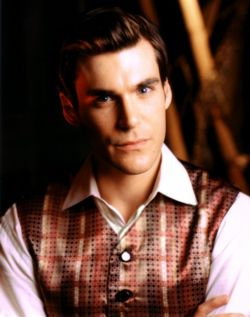 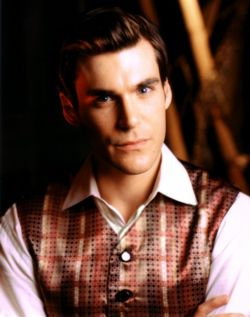 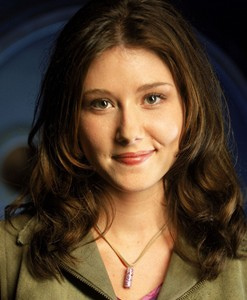 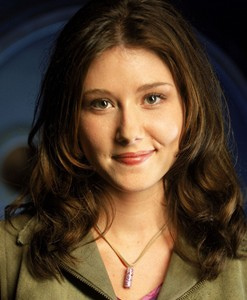 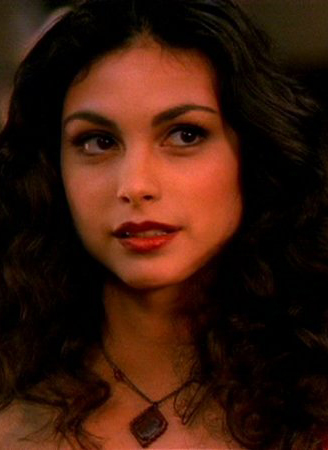 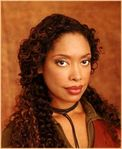 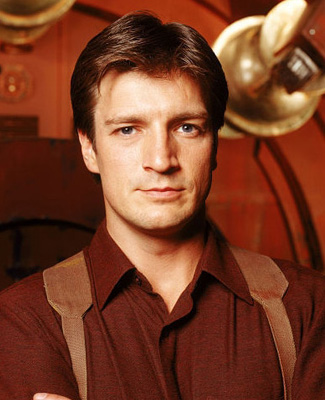 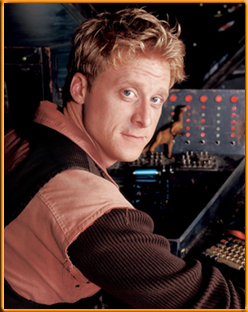 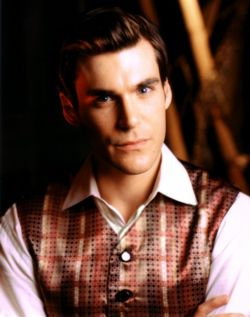 ANY algo for stable matching problem works!
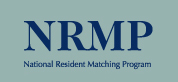 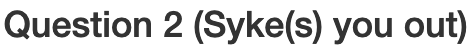 Arbitrary Y instance
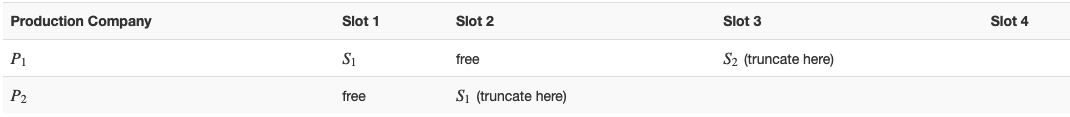 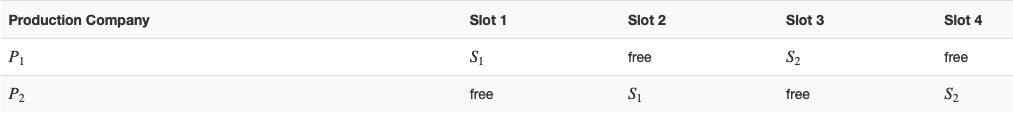 Poly time steps
Pre-process the input
Output for  Y instance
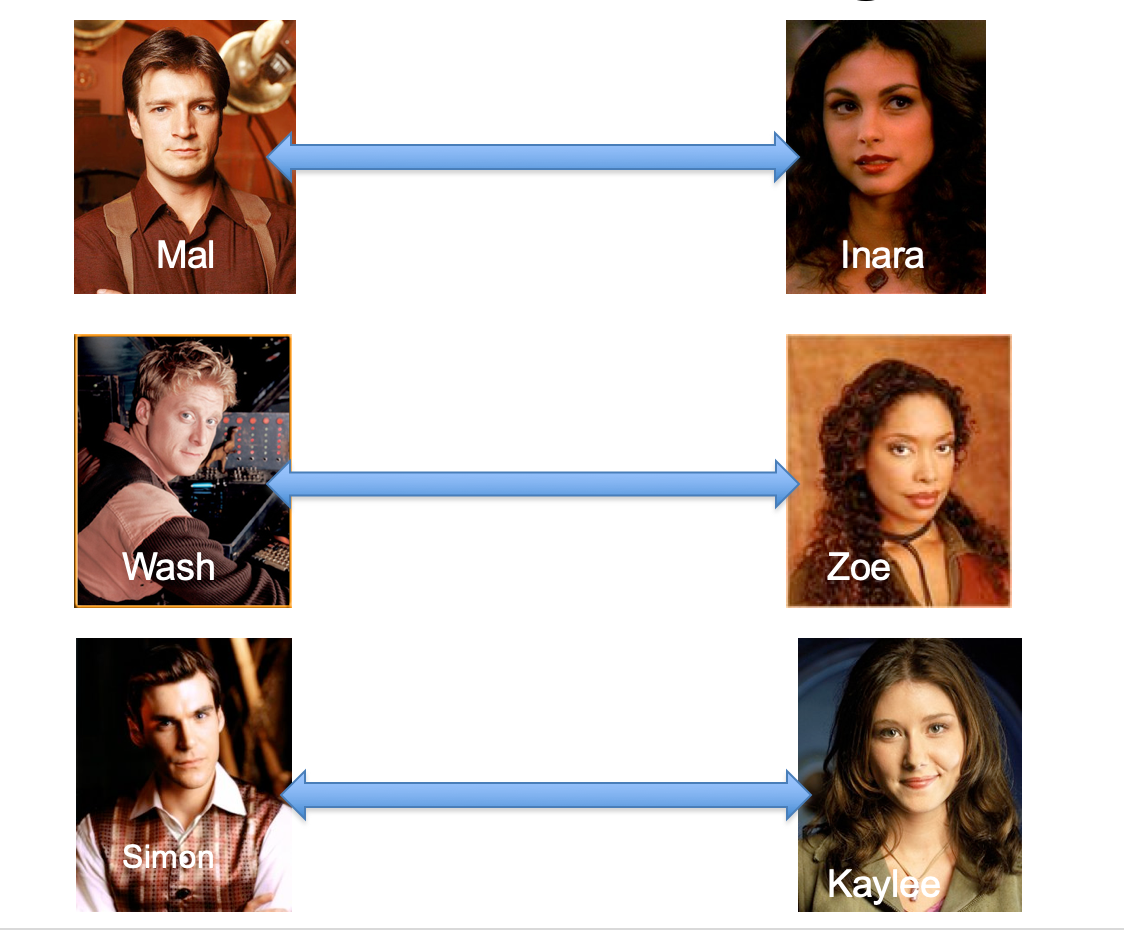 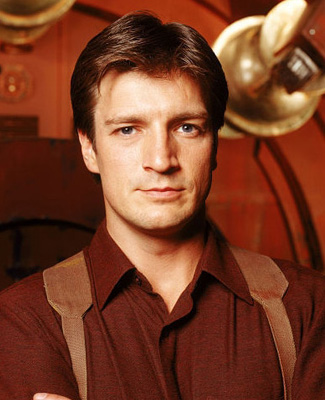 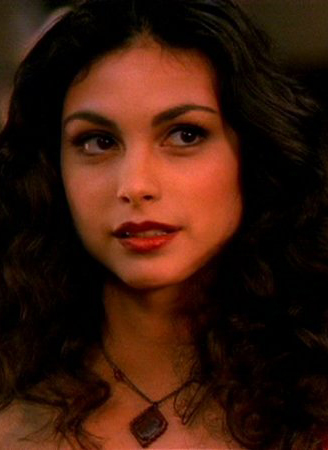 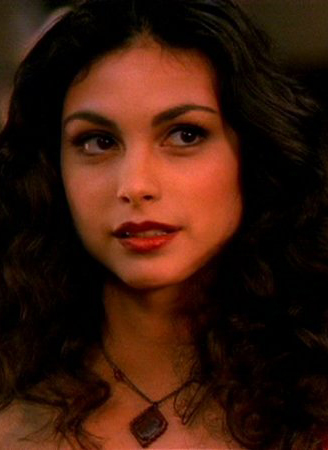 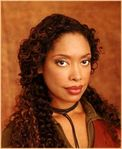 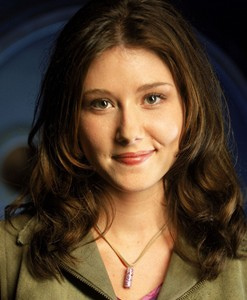 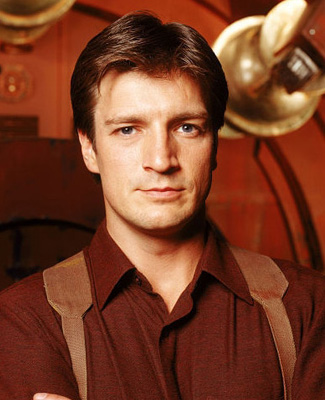 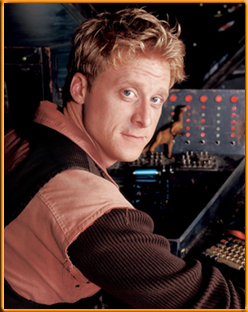 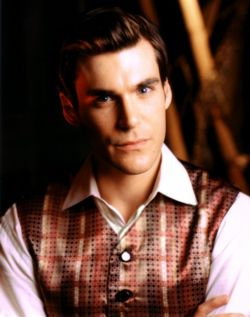 All processing
is poly-time
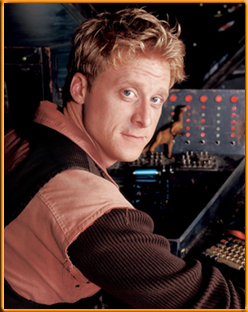 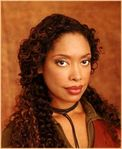 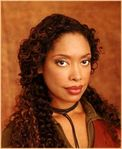 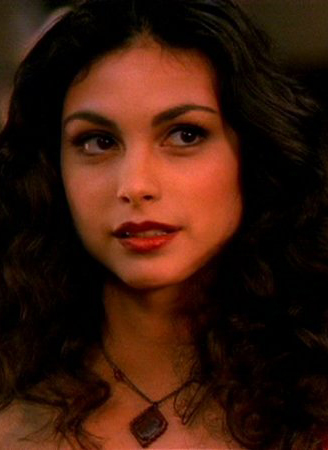 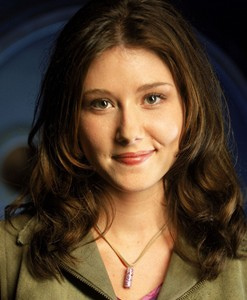 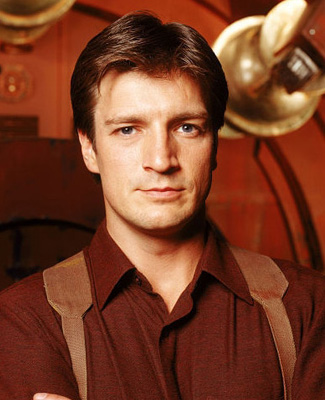 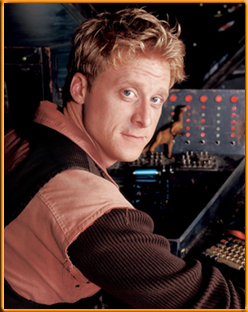 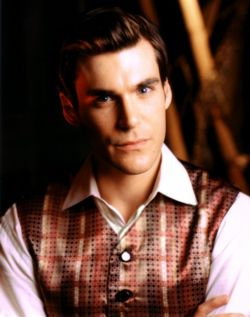 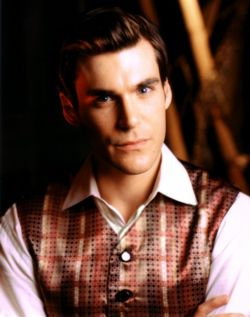 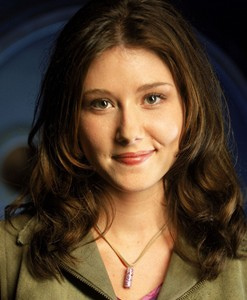 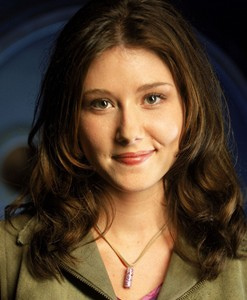 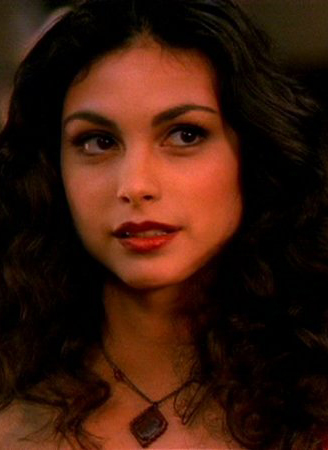 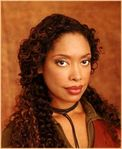 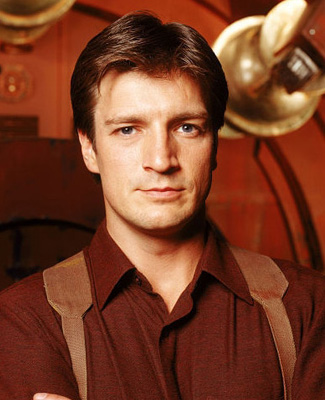 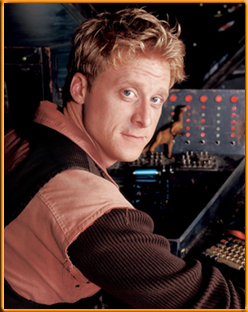 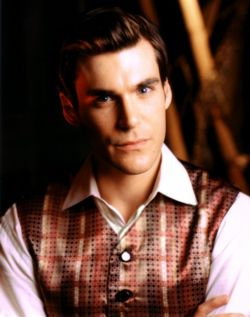 Algo for X
ANY algo for stable matching problem works!
Post-process  the output
Poly time algo for X
Arbitrary Y instance
Poly time algo for Y
Pre-process the input
Output for  Y instance
All processing
is poly-time
Algo for X
Post-process  the output
!B         !A
Poly time algo for X
No poly time algo for Y
Arbitrary Y instance
Poly time algo for Y
No poly time algo for X
Pre-process the input
Output for  Y instance
All processing
is poly-time
Algo for X
Post-process  the output
Plan for rest of today
More on reductions
(If there is time) Quick definition of P and NP